BLANC LIQUOREUX 2015
AOC Cadillac
苏奥酒庄甜白葡萄酒 2015年份
卡迪亚克法定产区
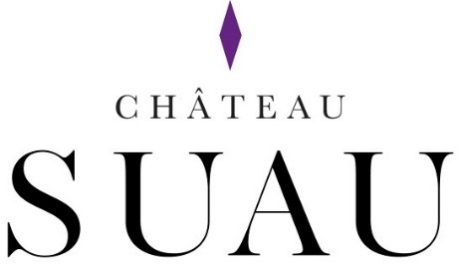 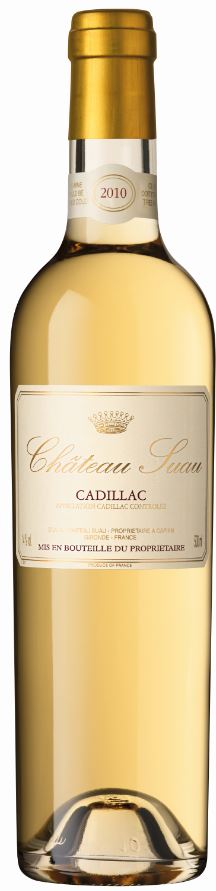 位置：酒庄位于波尔多丘卡迪亚克法定产区，葡萄园面积66公顷，朝向南方-东南方，葡萄种植在粘土砂砾坡地。

种植方式：有机农业种植

葡萄品种：50%长相思 – 50%赛美蓉

密度：5000株/公顷

酿造：手工采摘，连续分拣，气动压榨，可控温不锈钢酒罐内进行发酵。

培酒：一次经酒桶内培酒15个月，100%法国橡木桶。

产量：500ml，5800瓶

品鉴：该款2015年份甜白葡萄酒拥有美丽的金黄色酒裙，带有水果蜜饯、香料面包和香草的香气。香甜柔滑和优雅木香之间完美平衡，有菠萝、柑橘类水果的味道，饱满持久且清新。
     这款卡迪亚克产区甜白葡萄酒可以现在就饮用，也可以陈年后饮用。

侍酒温度：10-12°C

陈年时间：10年
SCEA du Château Suau – 33550 CAPIAN -  + 33 556 721 906 Monique Bonnet + 33 609 822 372 - monique.bonnet@wanadoo.fr
Laure Baduel + 33 616 481 939 - laure.baduel@blendsfrance.com www.chateausuau.com